Педагогический проект на тему: «Организация совместной творческой деятельности взрослого и ребенка в семье»
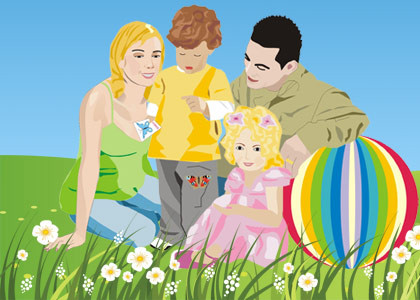 Актуальность проекта
Семья и детский сад – это две стороны одного воспитательного процесса, каждая из которых дает ребенку определенный социальный опыт. И только в слиянии друг с другом, они создают оптимальные условия для комфортного и легкого вхождения ребенка в большой мир.
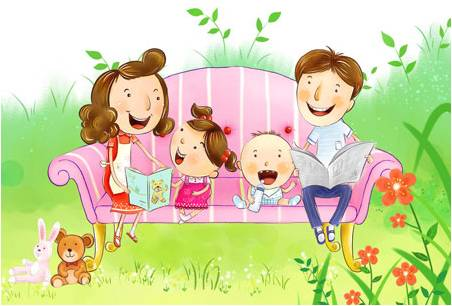 Современные проблемы семьи
1. Отчужденность   
    родителей и детей.
2. Дефицит душевного   
    тепла и   ласки.
3. Равнодушие к 
    проблемам детей.
4. Нежелание общаться
    с  педагогами
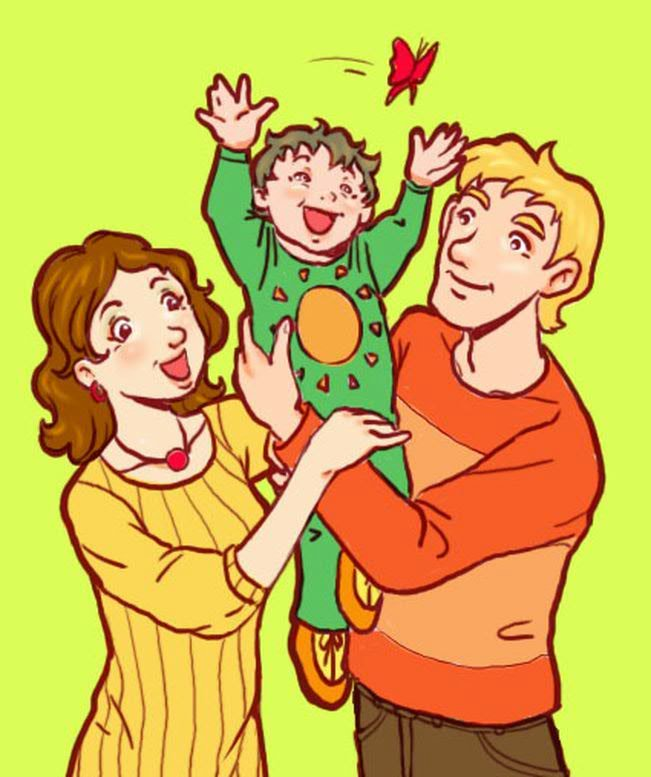 ЦЕЛЬ ПРОЕКТА
Помочь родителям в организации совместной творческой деятельности с детьми в семье
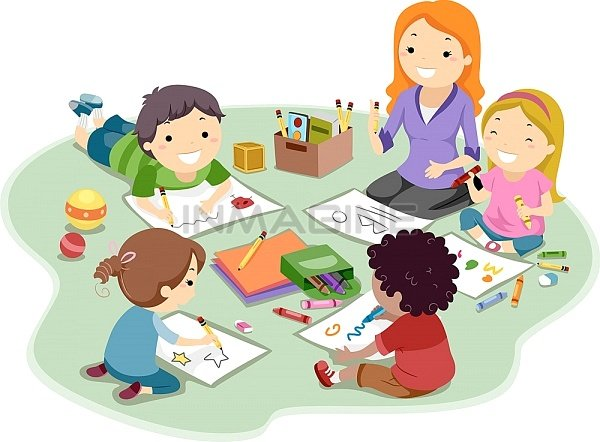 ЗАДАЧИ ПРОЕКТА
1. Организовать совместную продуктивную деятельность родителей, детей и педагога.
2. Создать положительный эмоциональный настрой, доверительные отношения между участниками.
3. Вовлечь родителей в творческий процесс.
4. Обогатить отношения родителей и детей опытом совместной 
творческой
 деятельности
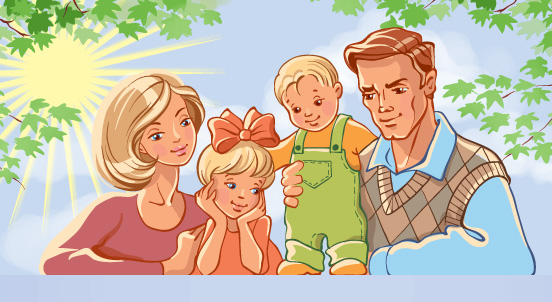 Вид проекта: творческо-игровой
Тип проекта: краткосрочный, в рамках одной возрастной группы
Участники проекта:                            дети, воспитатели, родители
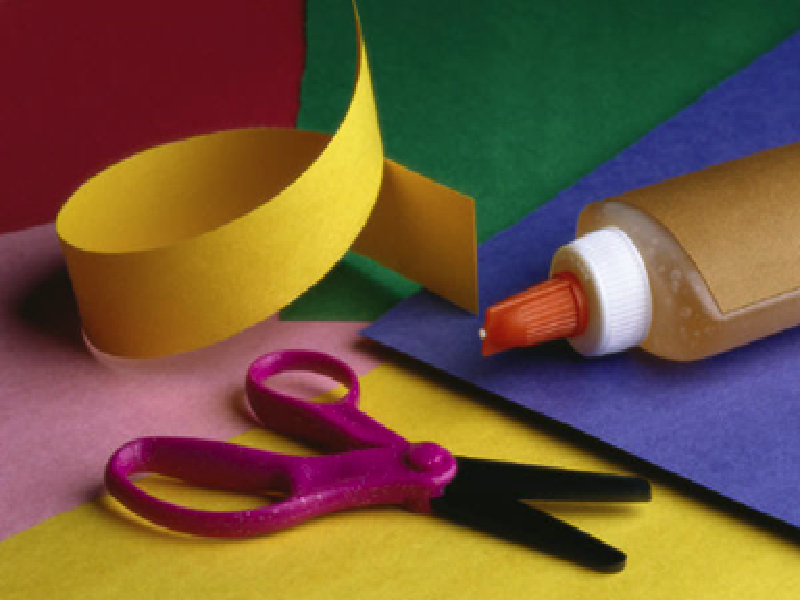 1 этап: подготовительный
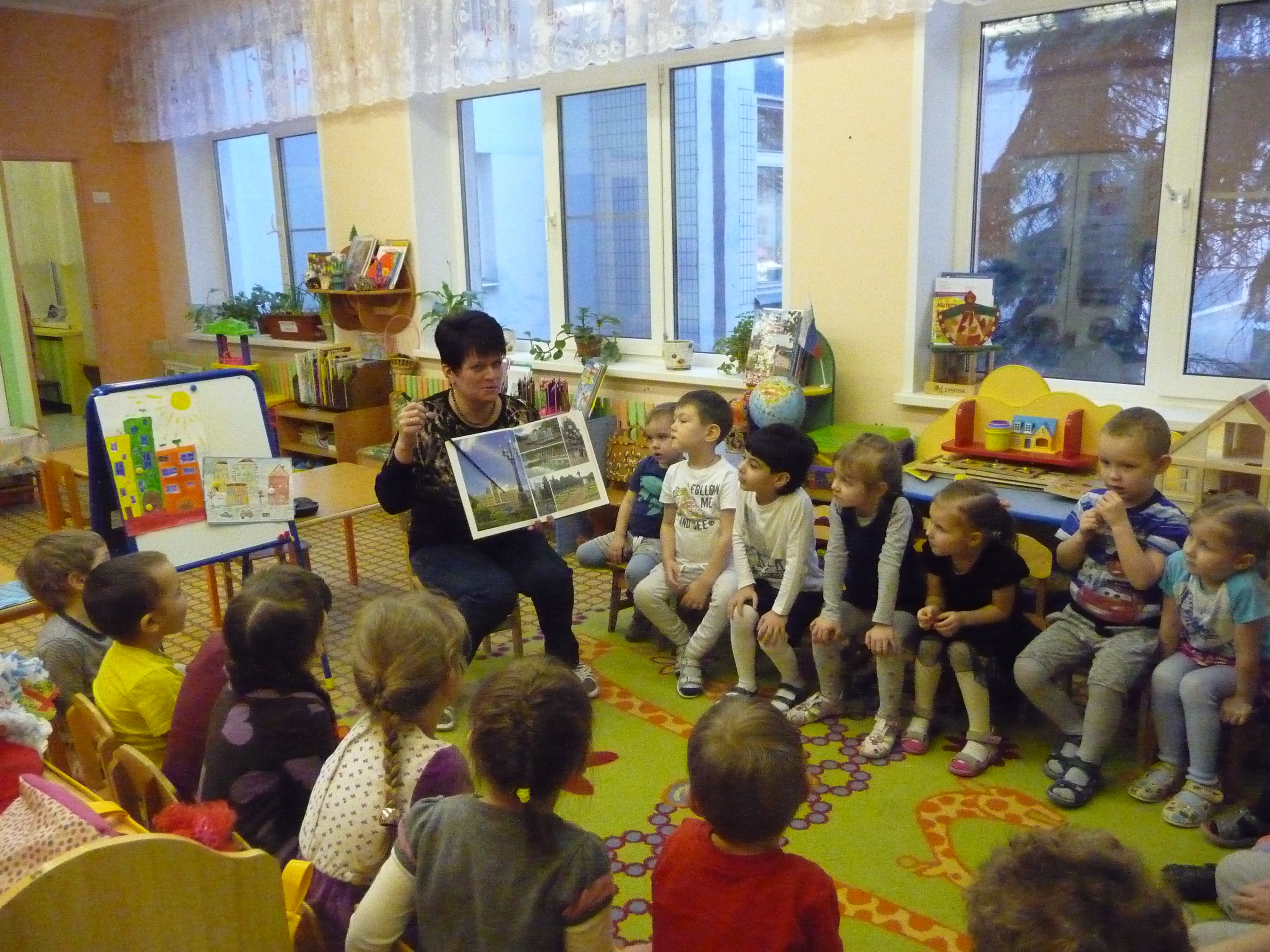 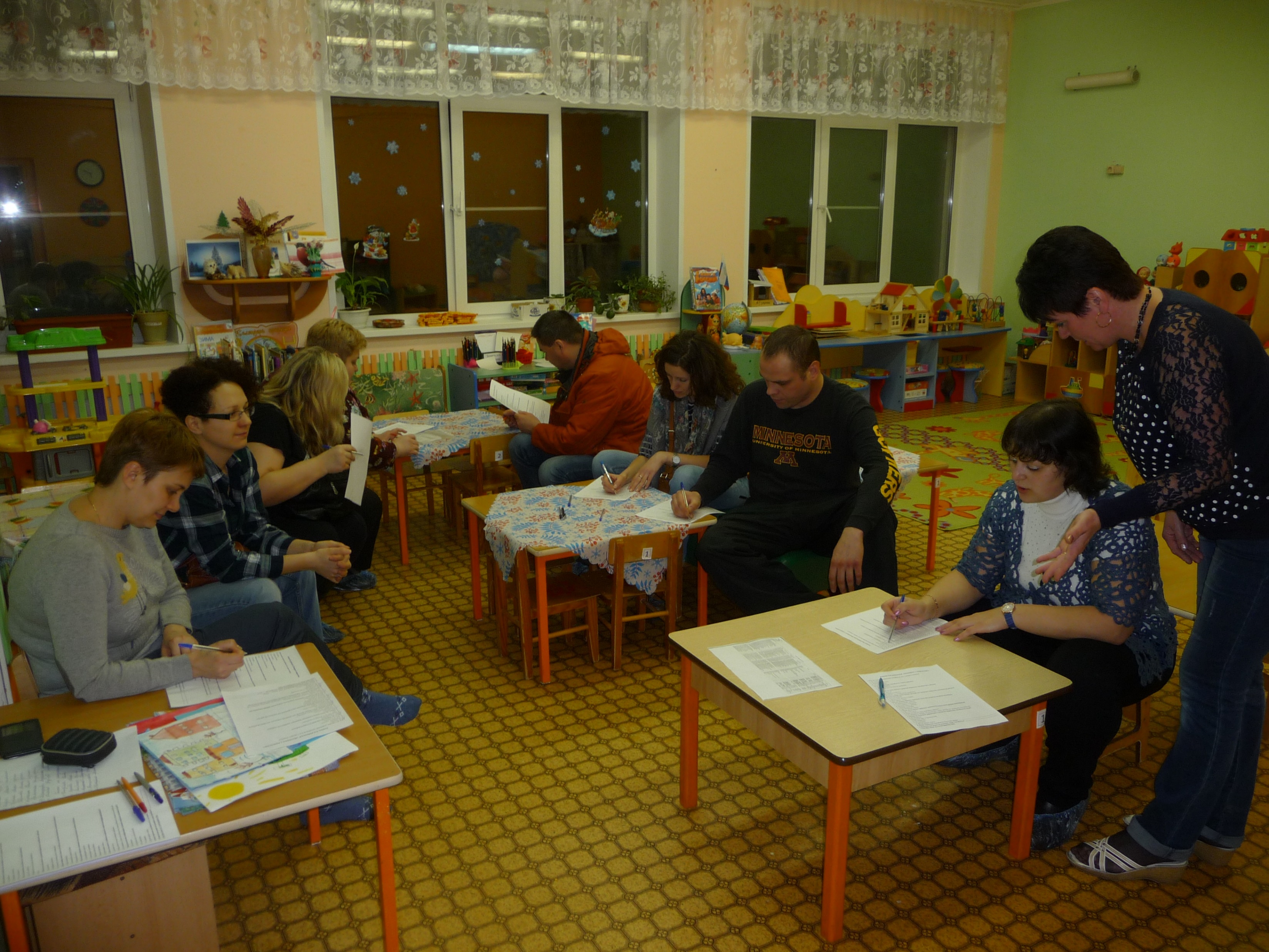 Анкетирование родителей на тему: «Совместное творчество родителей и детей»
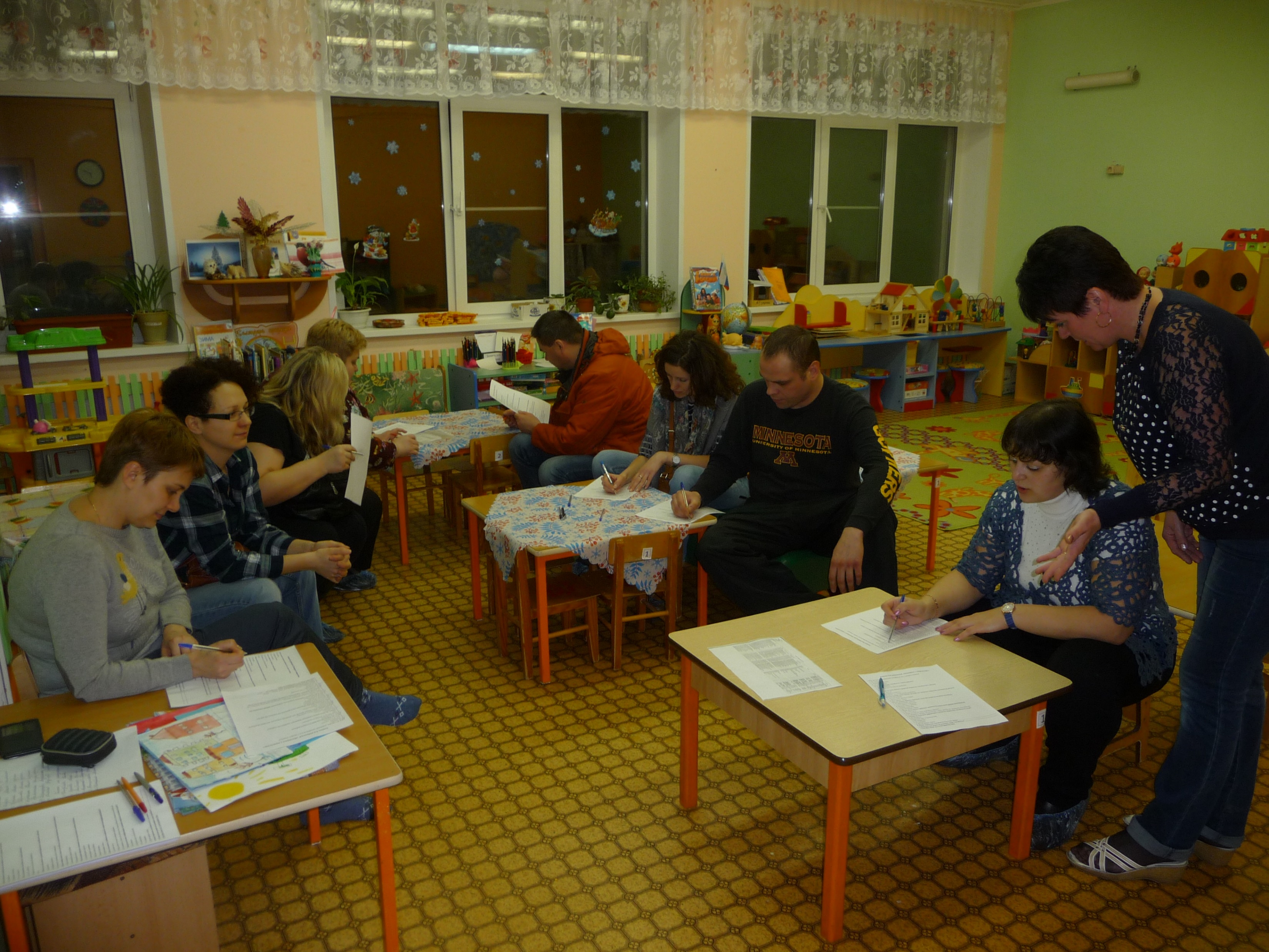 Консультация для родителей: «Рисуем вместе с ребенком»
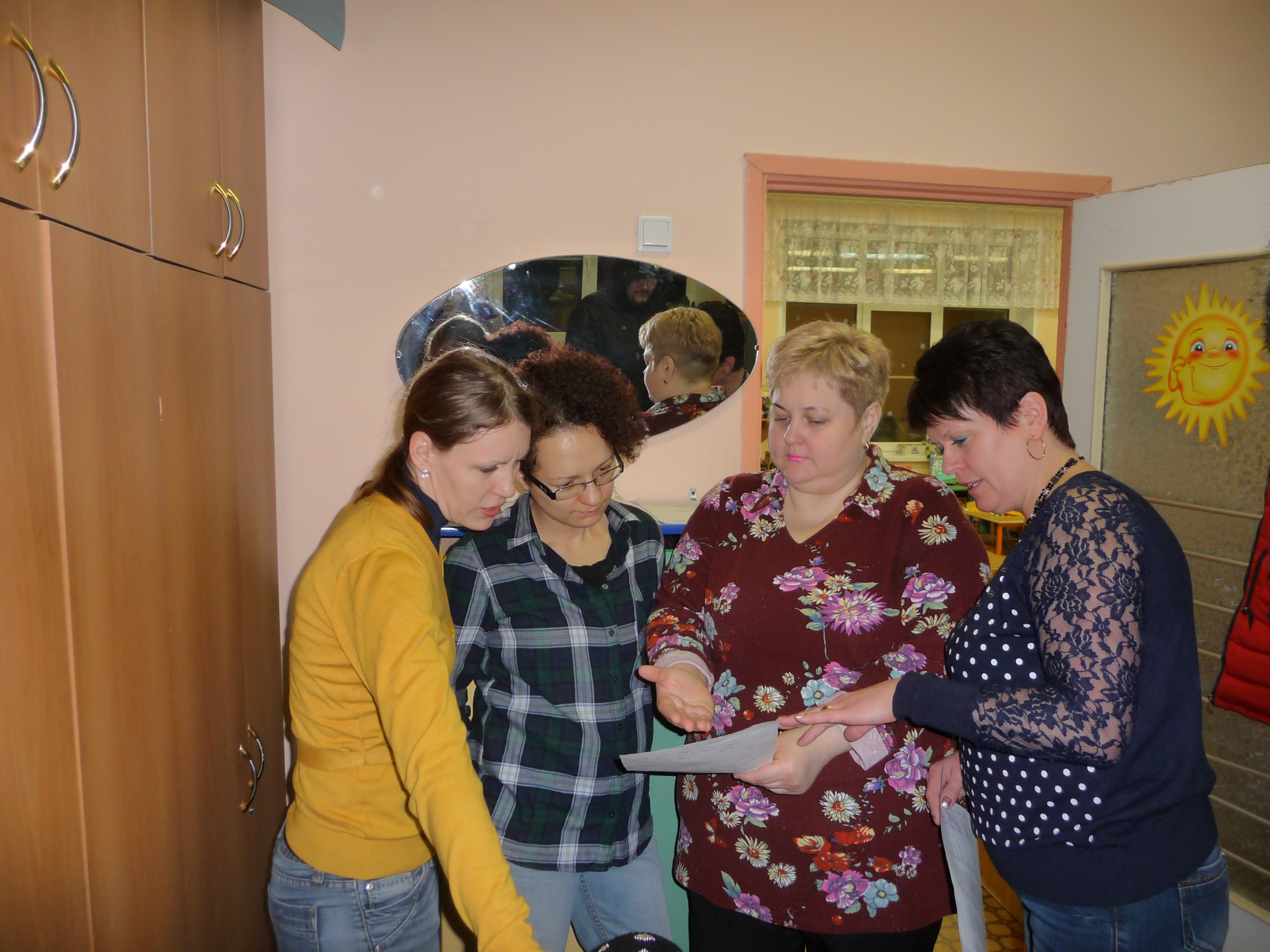 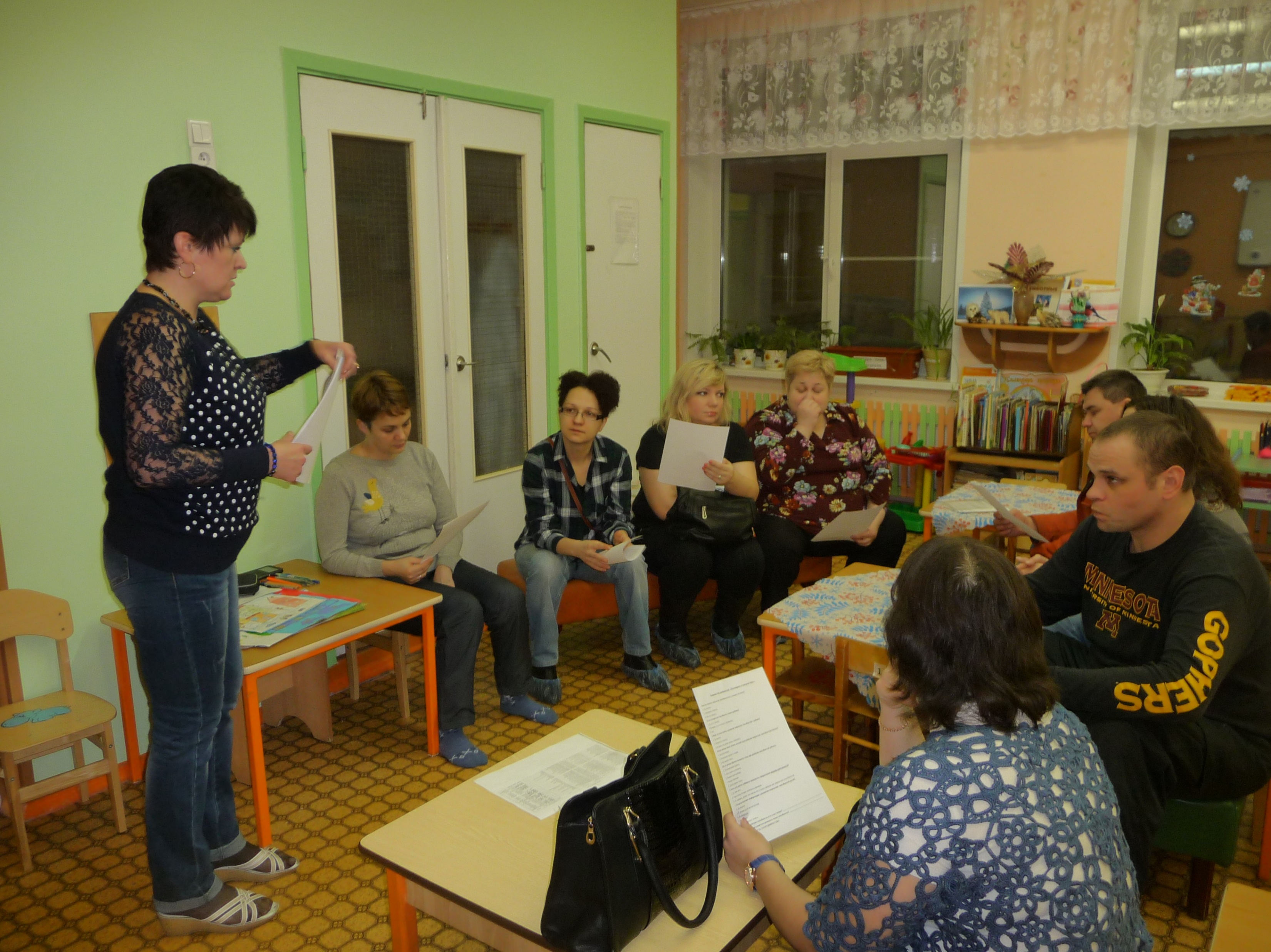 2 этап: практический
Работа над проектом включала интеграцию нескольких образовательных областей:
«Познавательное развитие»
  «Речевое развитие»
   «Художественно-эстетическое развитие» 
 «Физическое развитие»
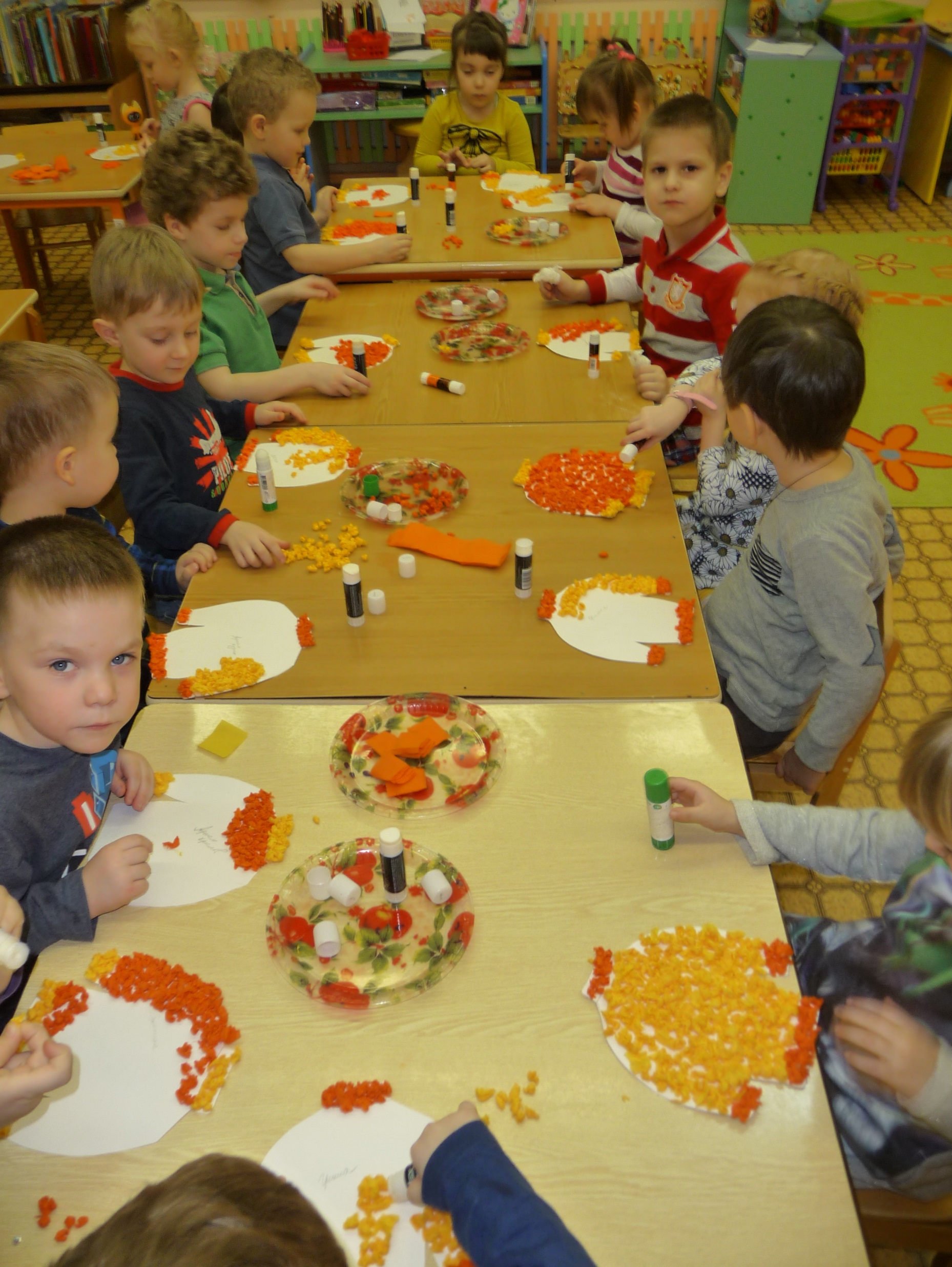 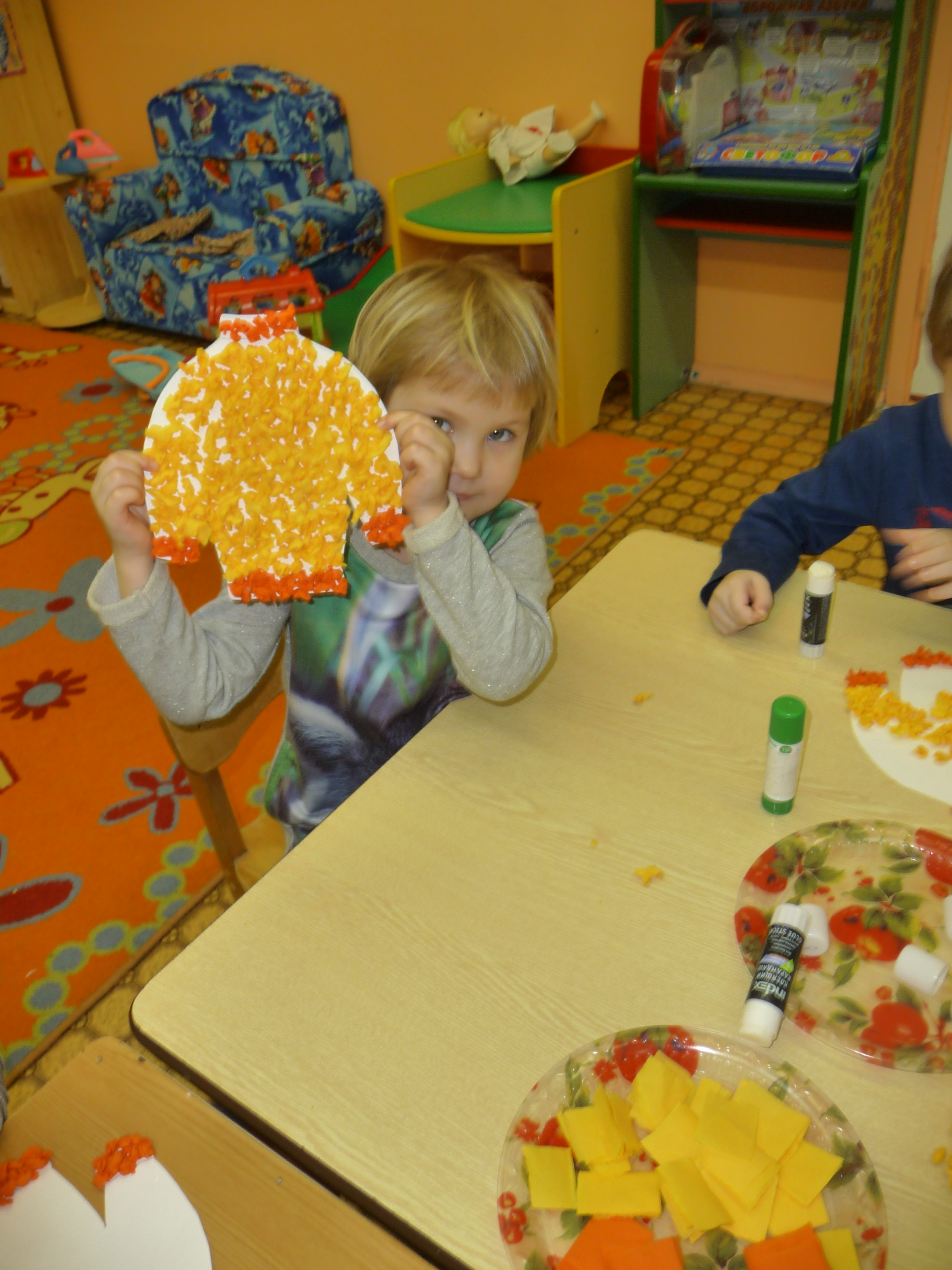 От болезней и недуг «вырастим» полезный лук
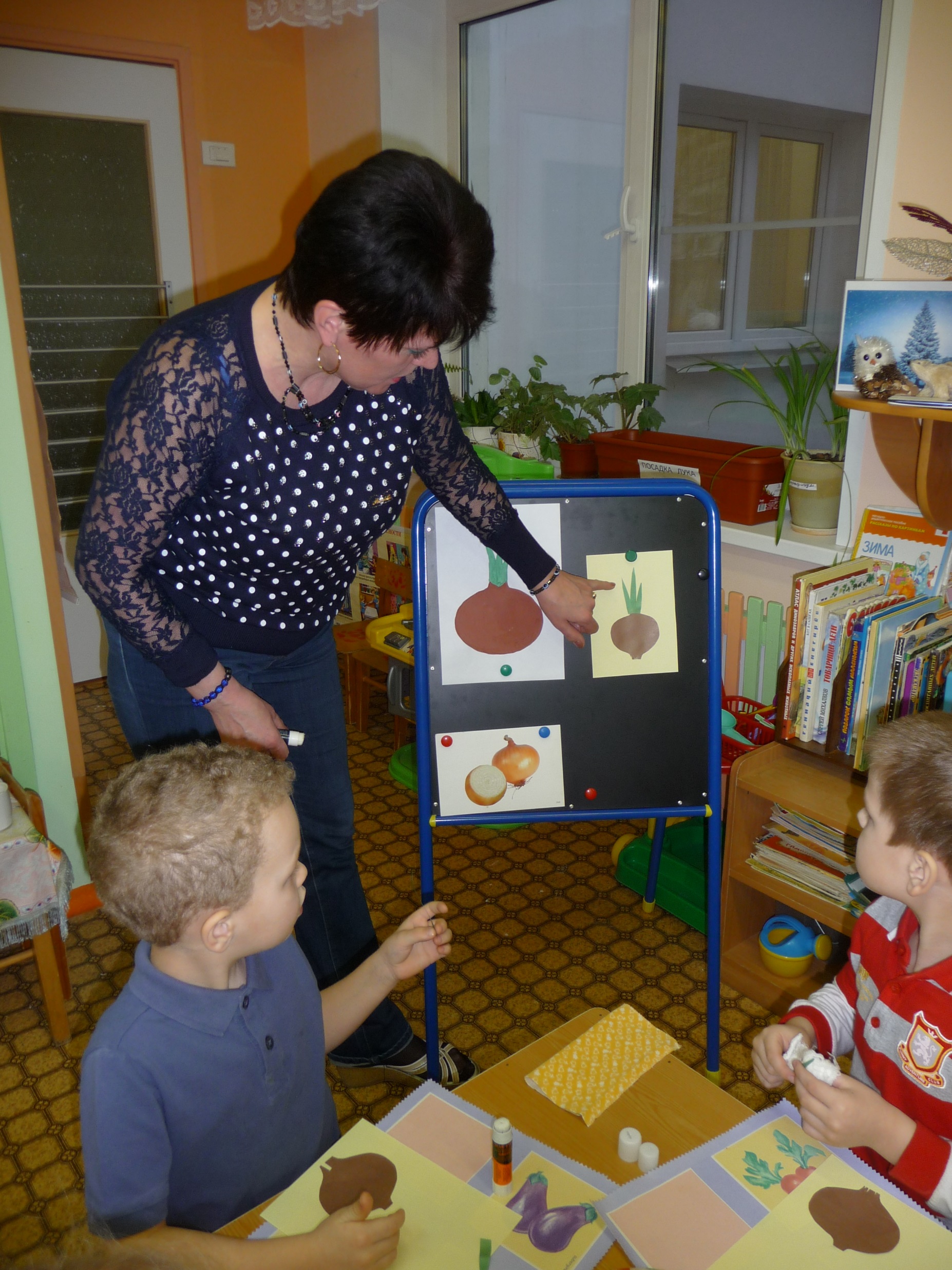 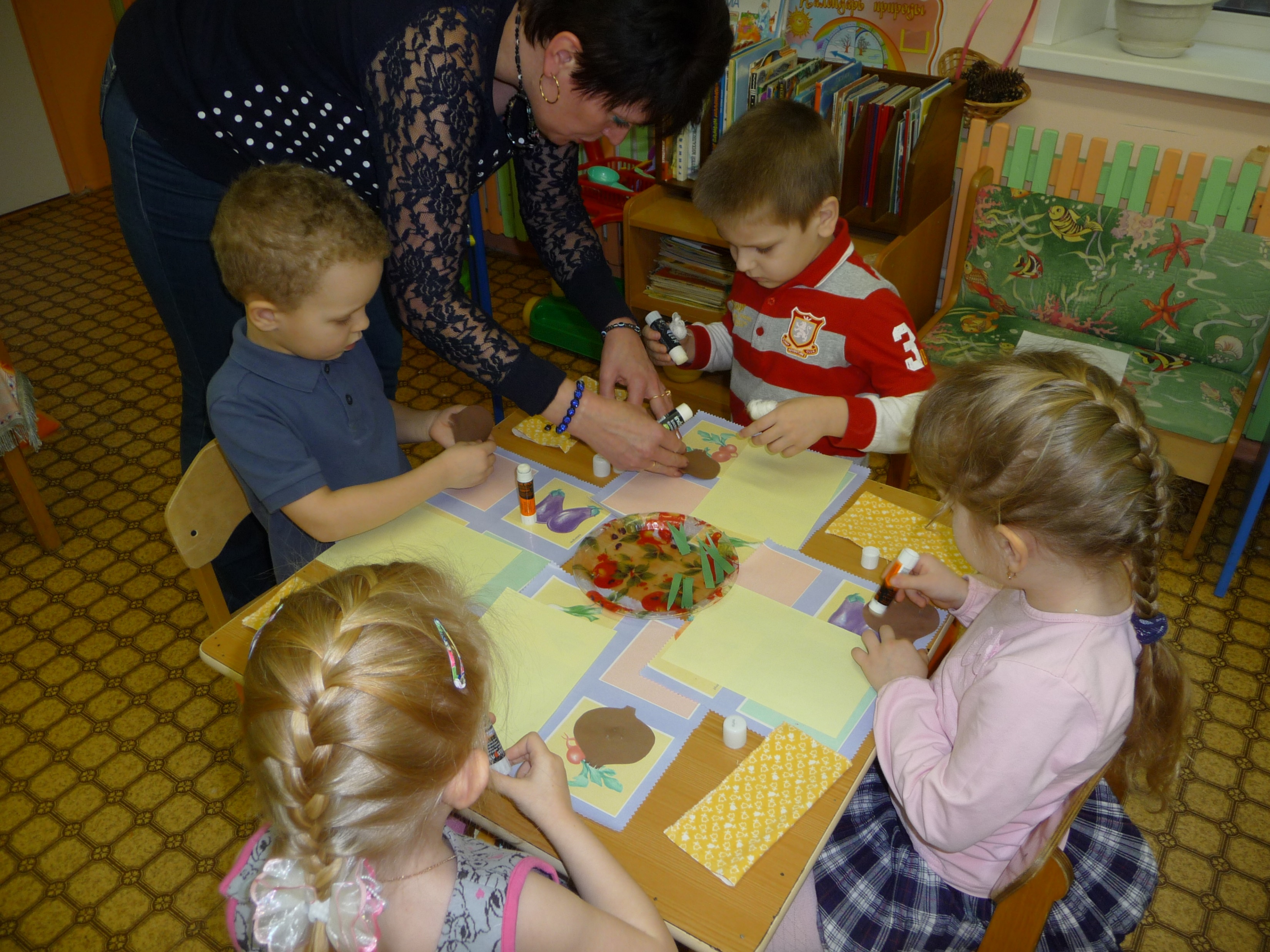 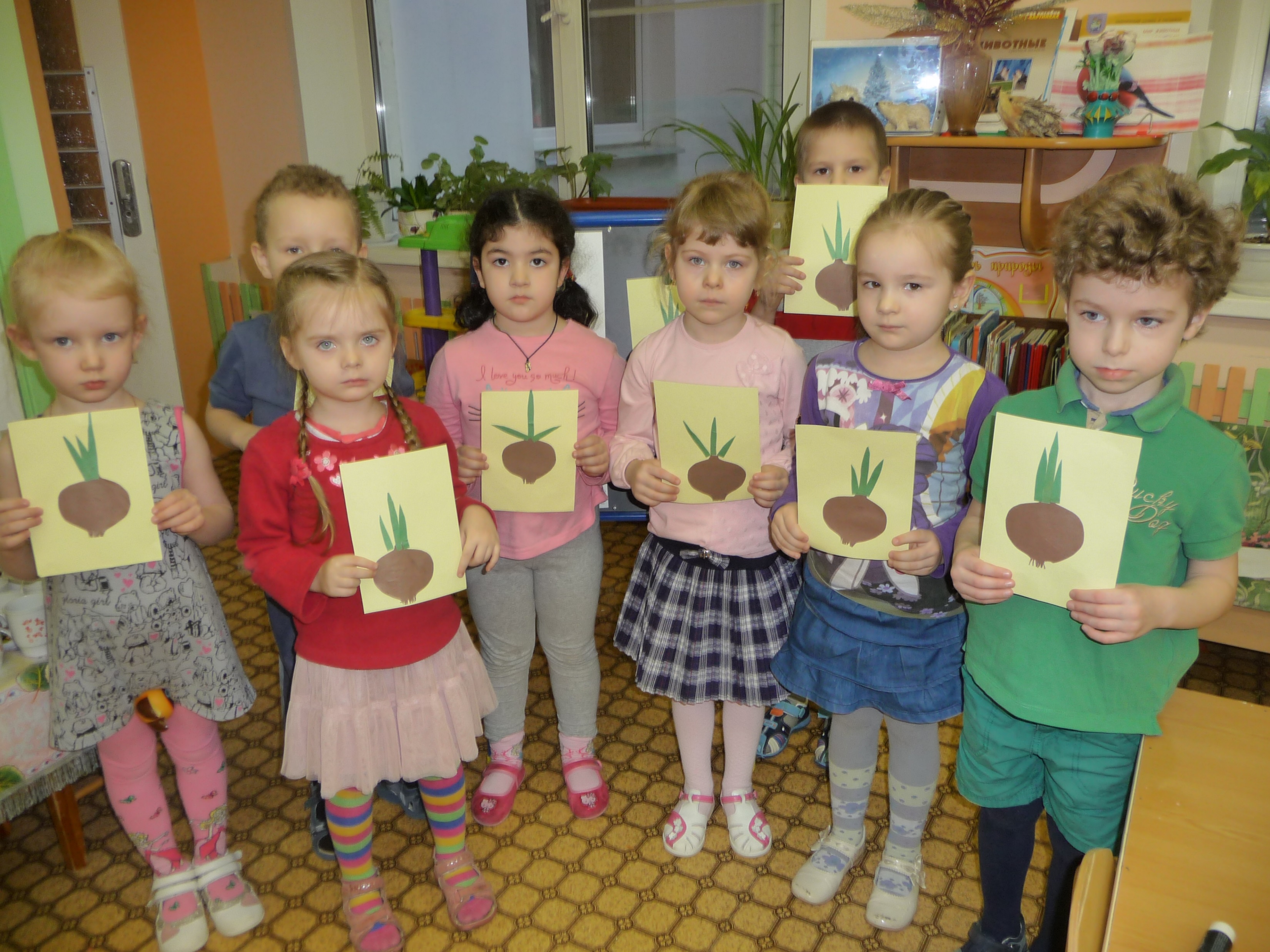 Совместная творческая деятельность  родителей с детьми
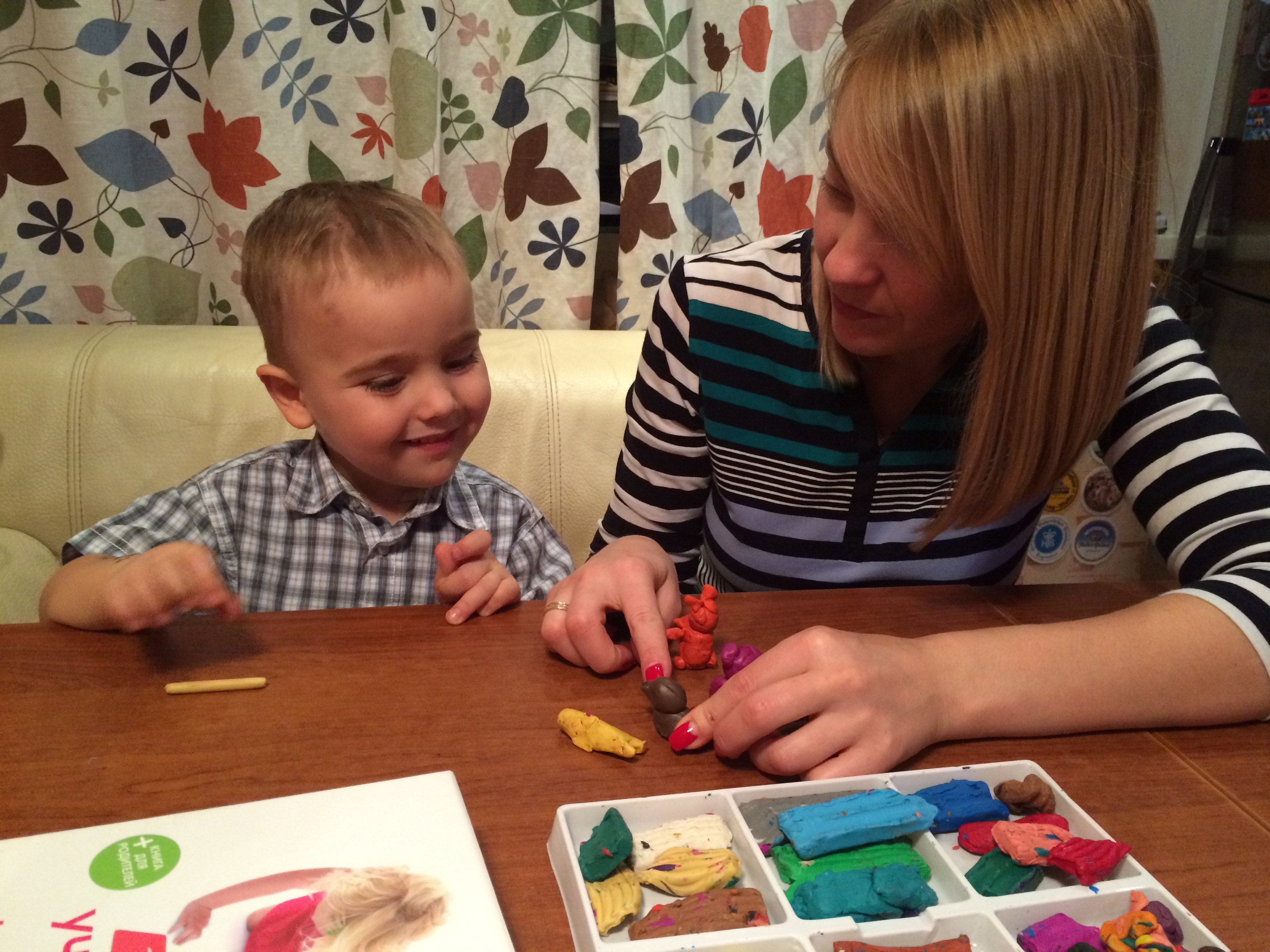 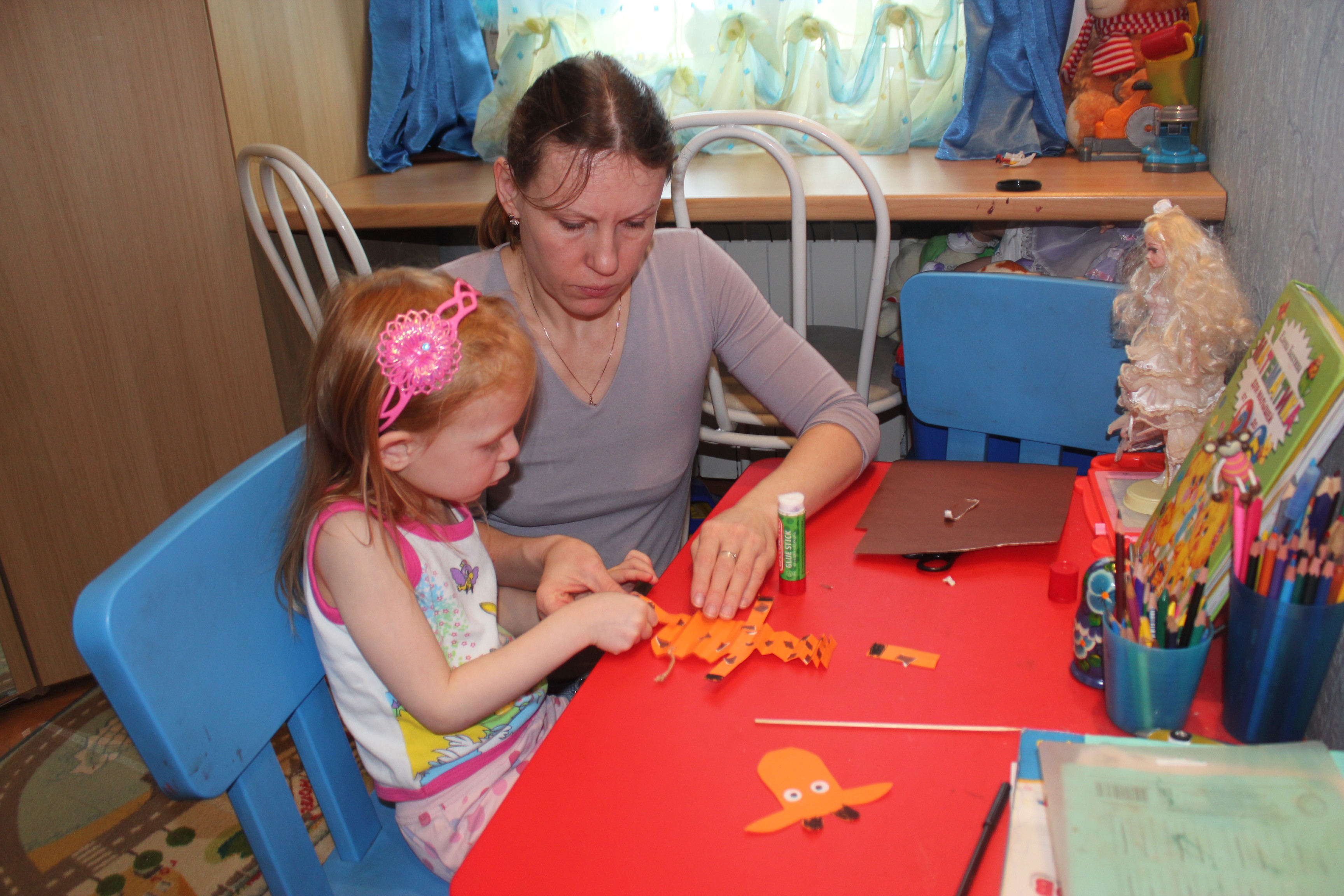 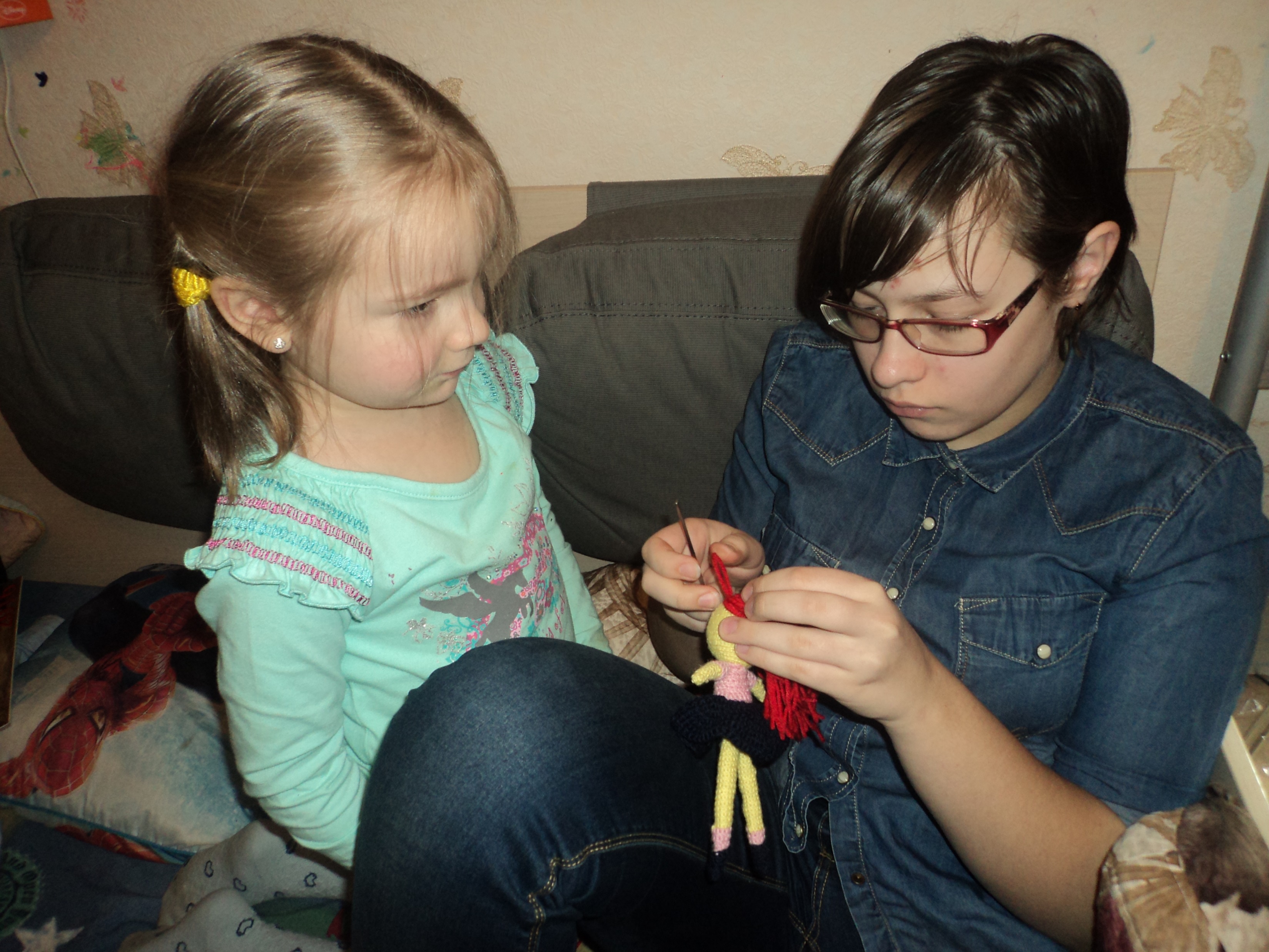 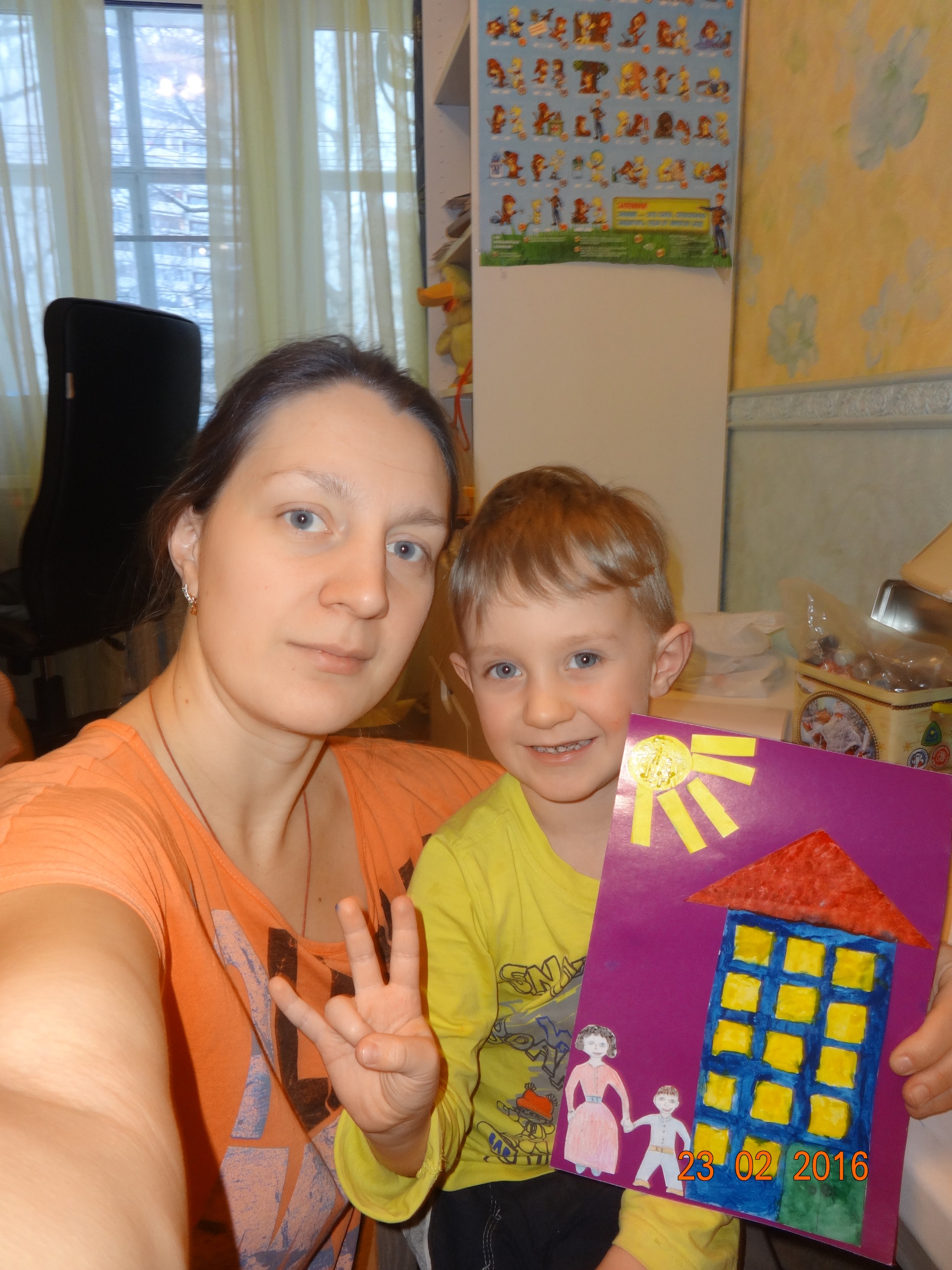 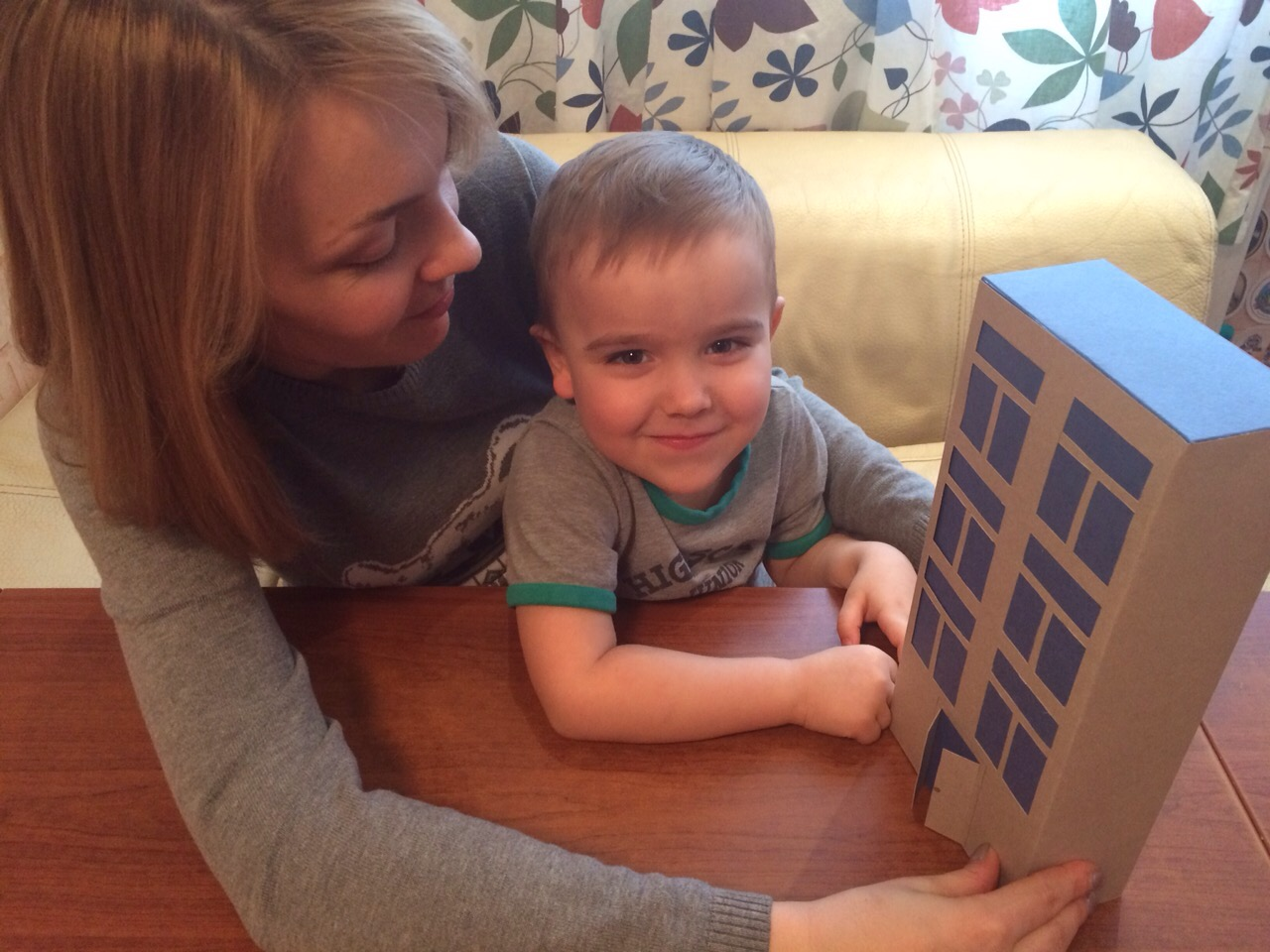 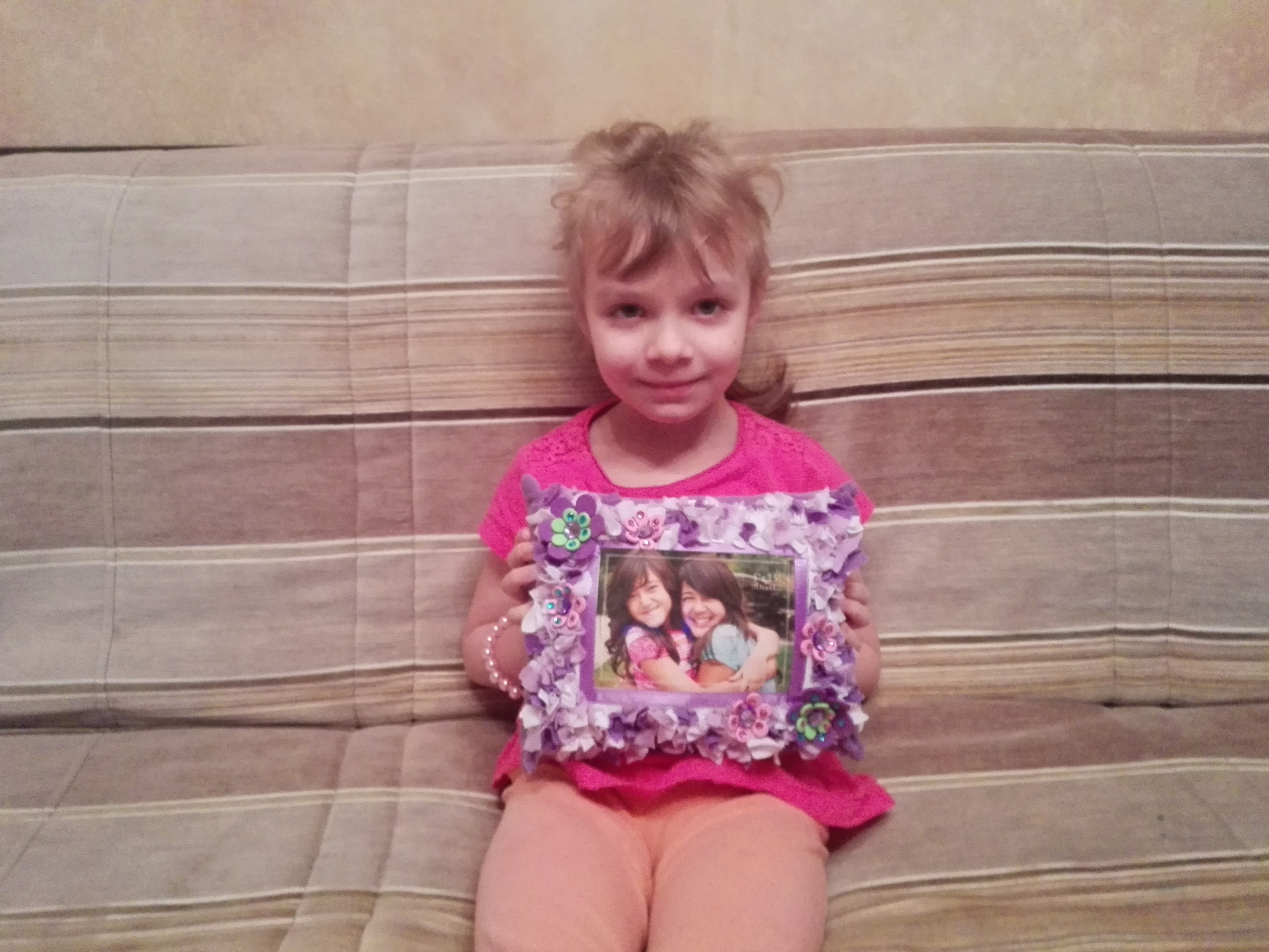 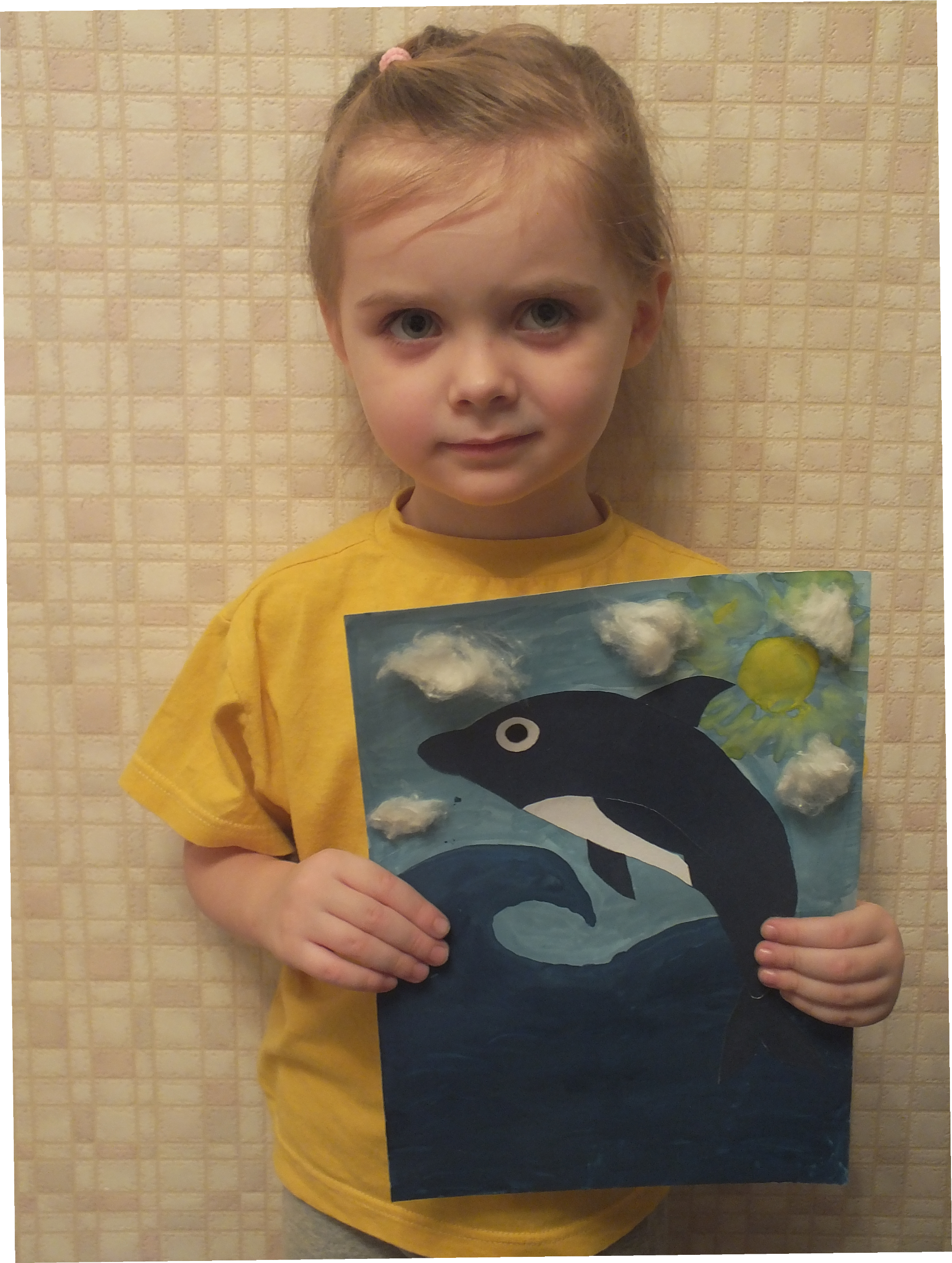 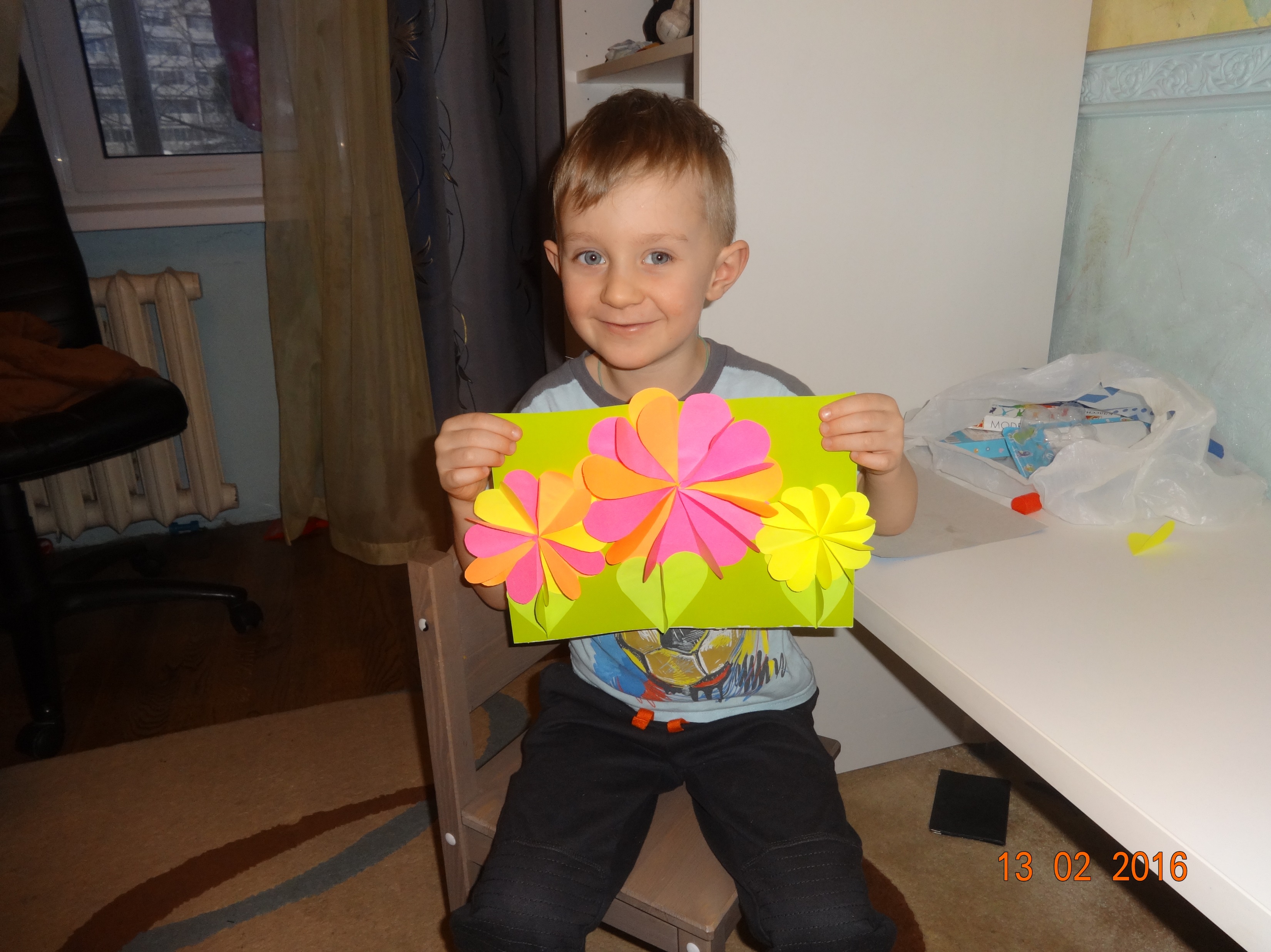 3 этап: итоговый
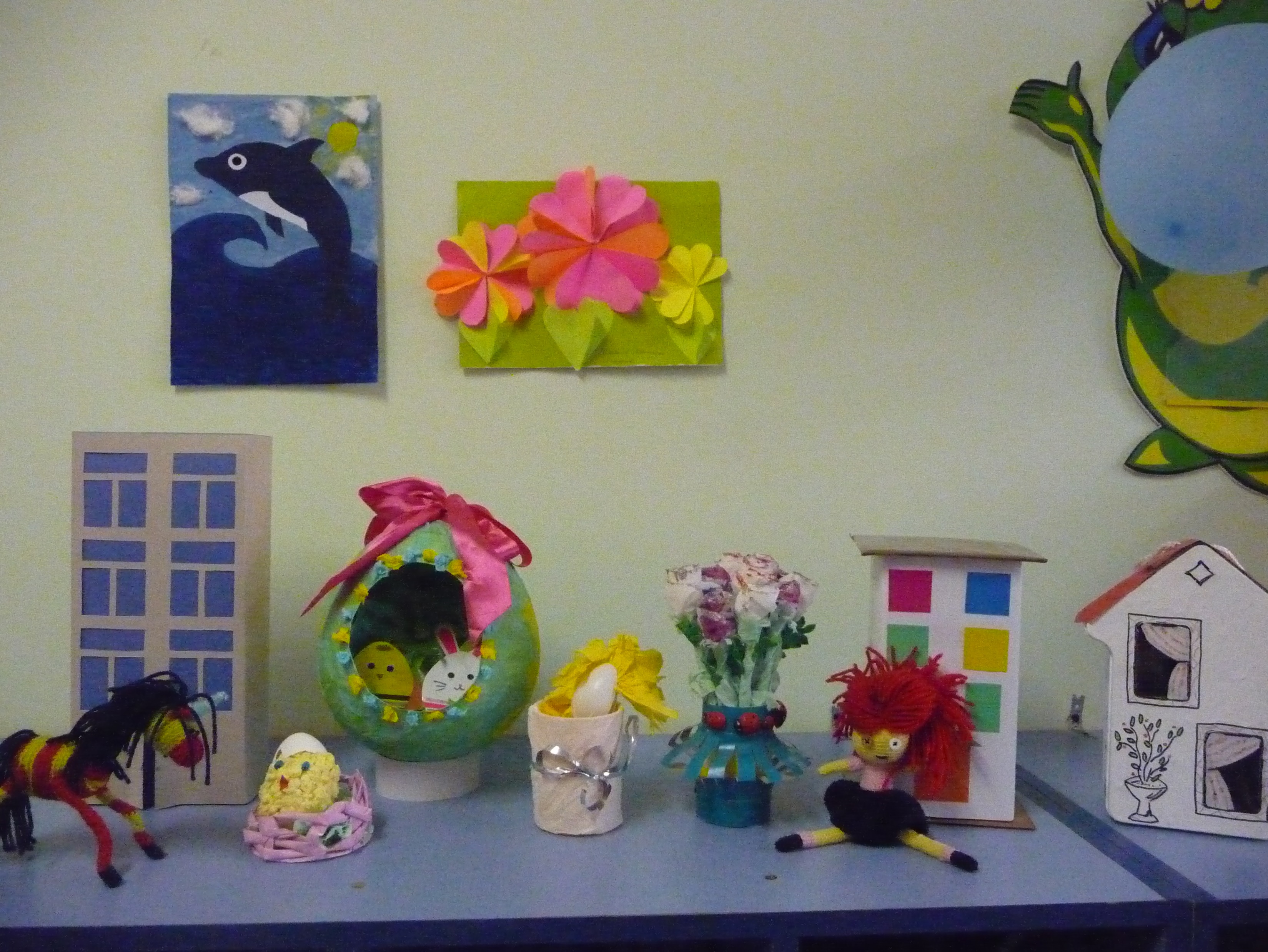